Khoa học 4
Chủ đề 6
Sinh vật và môi trường
Bài 22: Chuỗi thức ăn (Tiết 1)
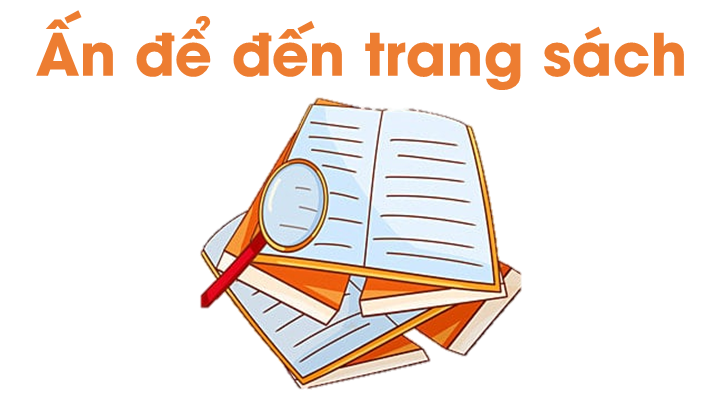 Kể tên một thức ăn của một số động vật như cá, ếch, rắn, chim, bò, hổ.
Cỏ, cám,...
Giun, tép, cua,…
Ếch, nhái, chuột,…
Sâu, côn trùng,…
Hươu, nai, trâu,…
Cám, tôm, tép…
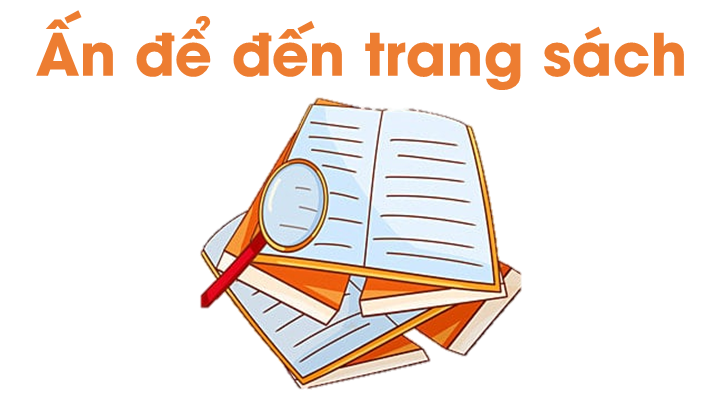 01
MỐI LIÊN HỆ THỨC ĂN GIỮA CÁC SINH VẬT
Nêu tên các sinh vật có trong hình. Trong đó sinh vật nào là thức ăn của sinh vật nào?
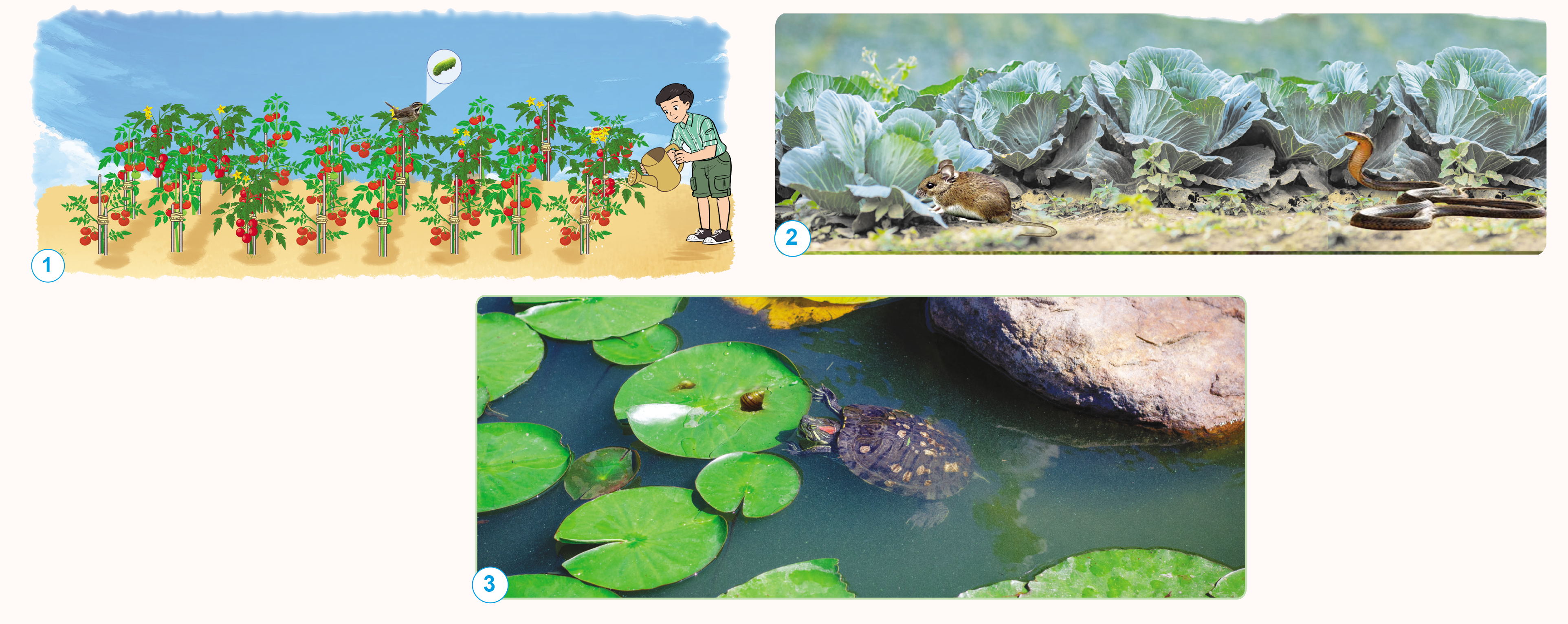 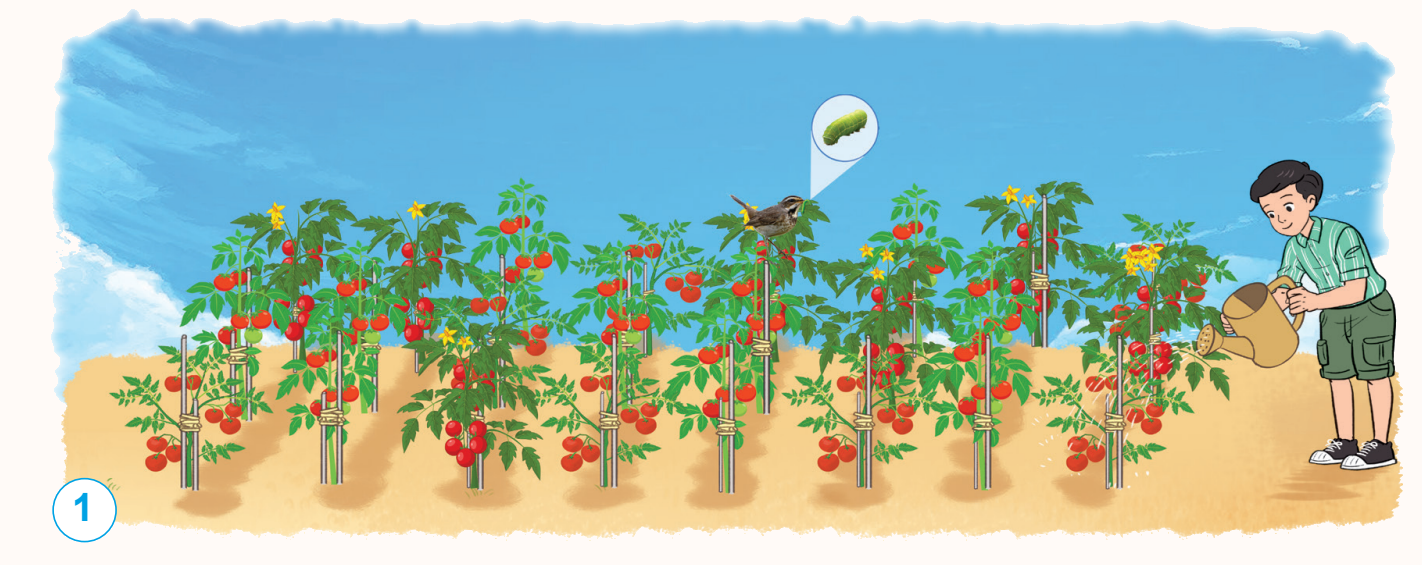 Hình 1
Các sinh vật: cây cà chua, sâu, chim, con người
Mối liên hệ: 
Lá cà chua là thức ăn của sâu
Sâu là thức ăn của chim
Quả cà chua là thức ăn của con người
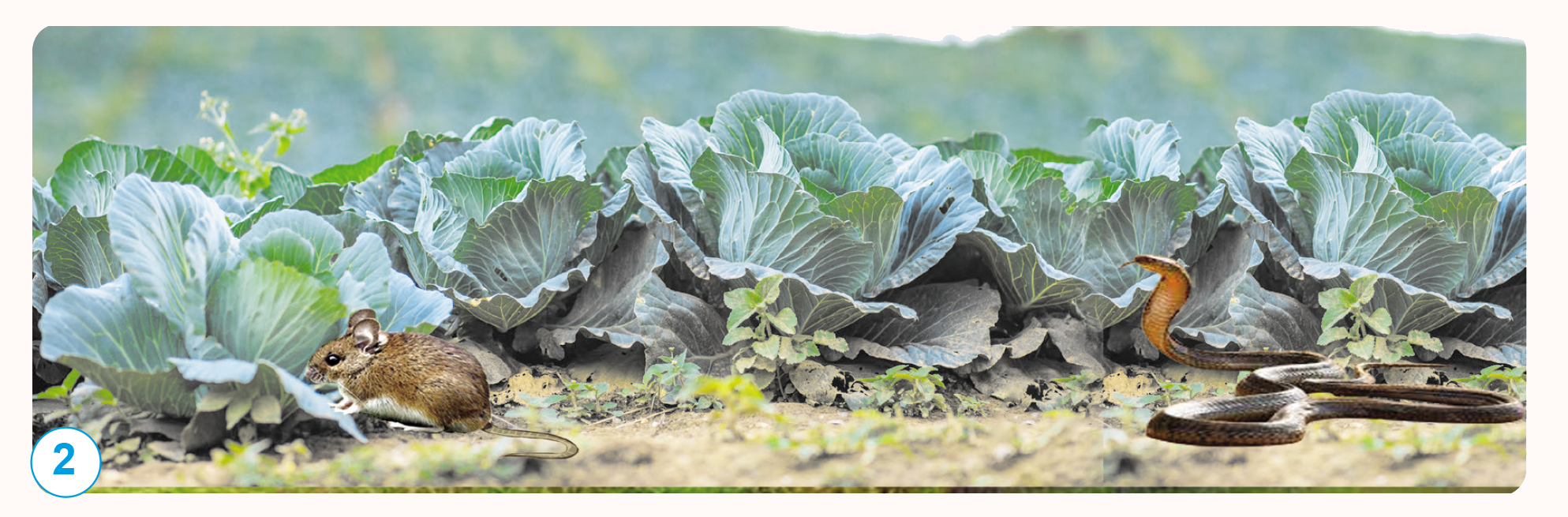 Hình 2
Các sinh vật: rau bắp cải, chuột, rắn
Mối liên hệ: 
Rau bắp cải là thức ăn của chuột
Chuột là thức ăn của rắn
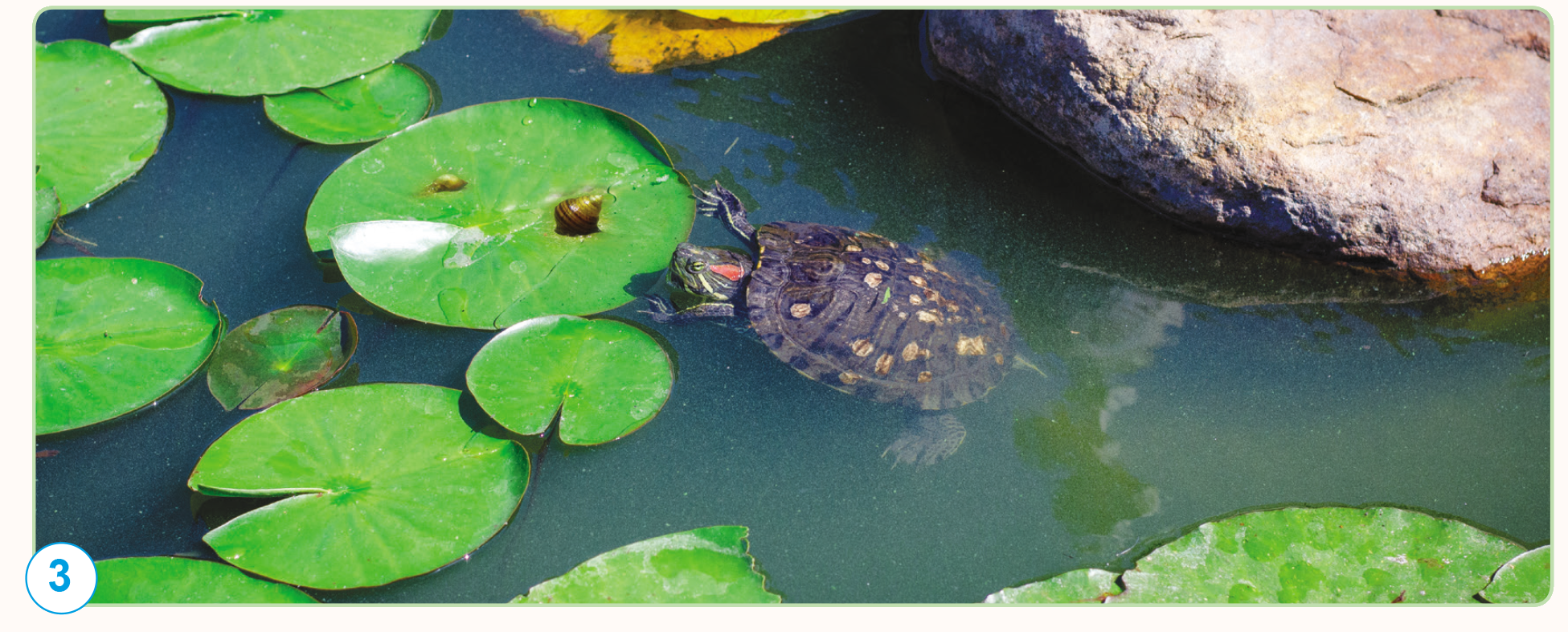 Hình 3
Các sinh vật: lá sen, ốc, rùa
Mối liên hệ: 
Lá sen là thức ăn của ốc
Ốc là thức ăn của rùa
Ví dụ
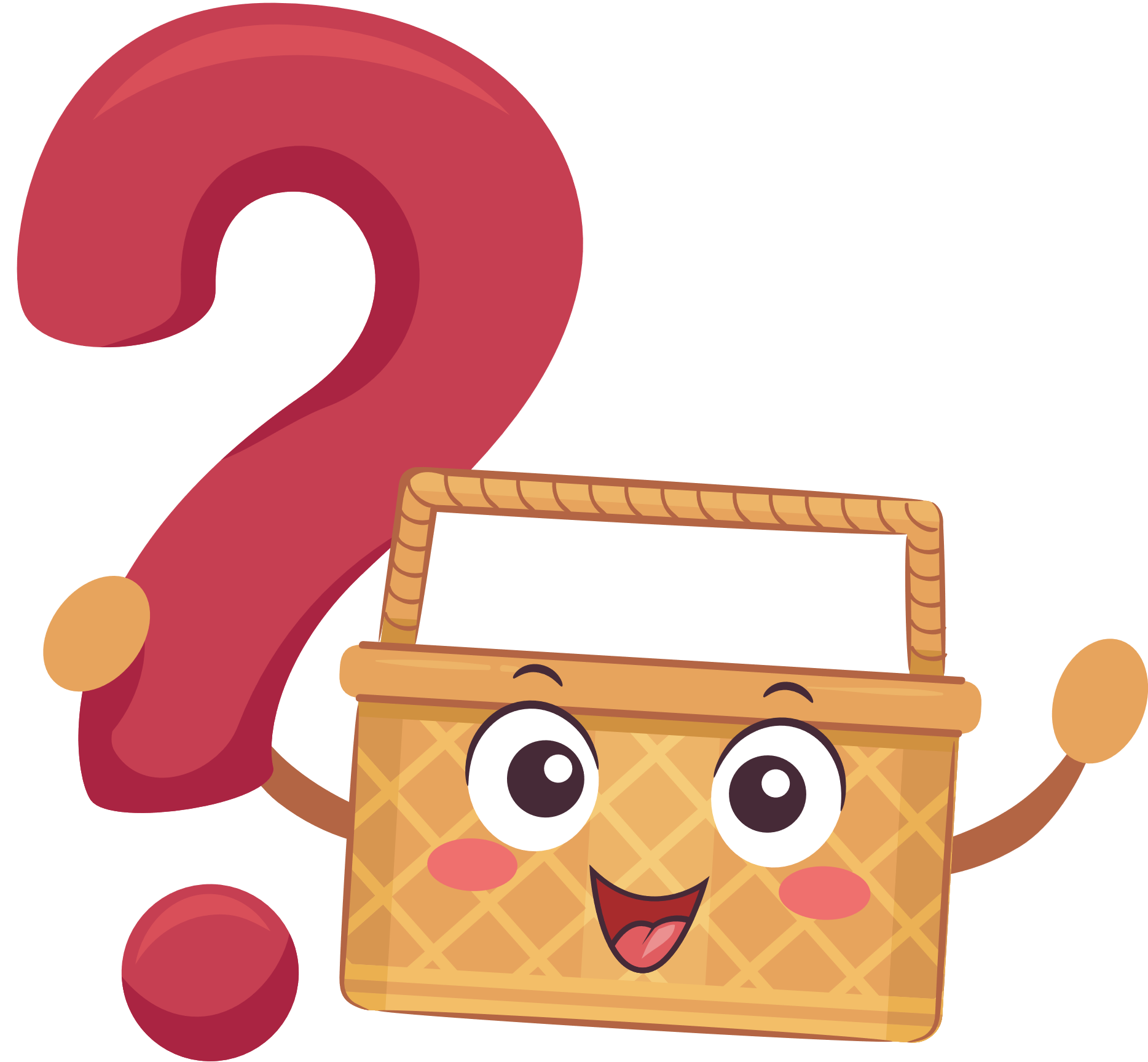 Nêu ví dụ khác về mối liên hệ thức ăn giữa các sinh vật trong tự nhiên.
Cỏ là thức ăn của bò, bò là thức ăn của sư tử.
Lá lúa là thức ăn của cào cào, cào cào là thức ăn của ếch, ếch là thức ăn của rắn.
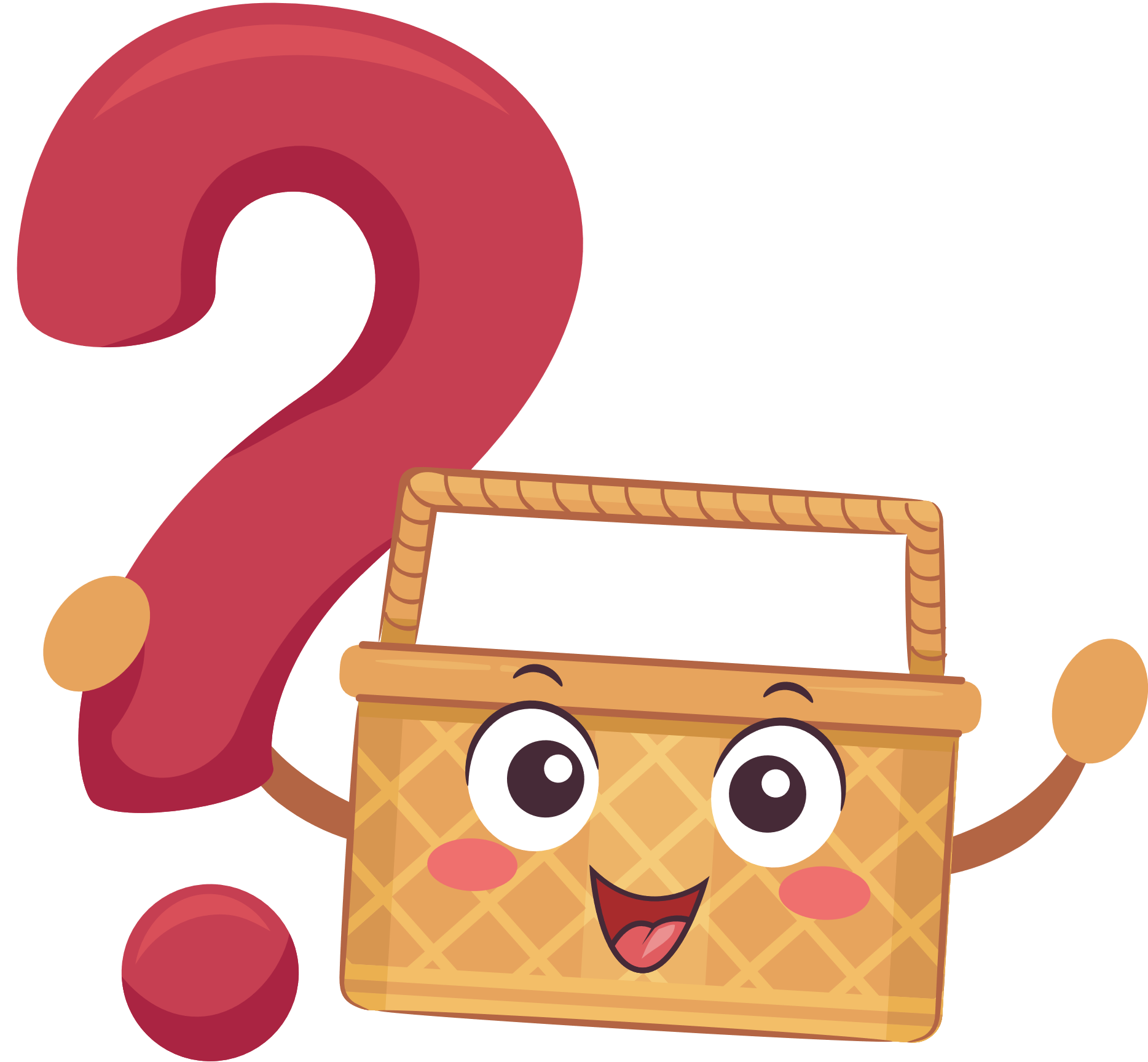 Mô tả mối liên hệ về thức ăn giữa các sinh vật sau đây.
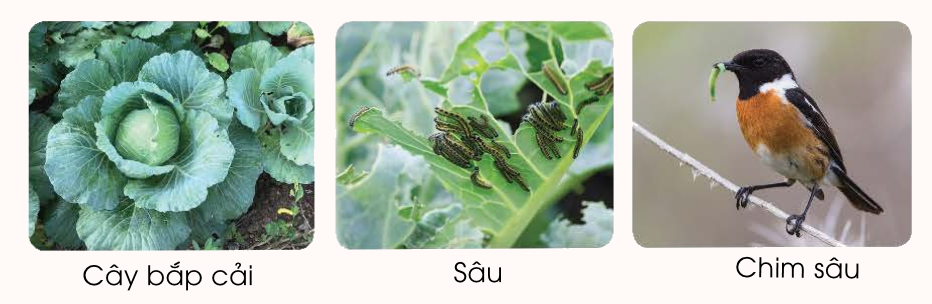 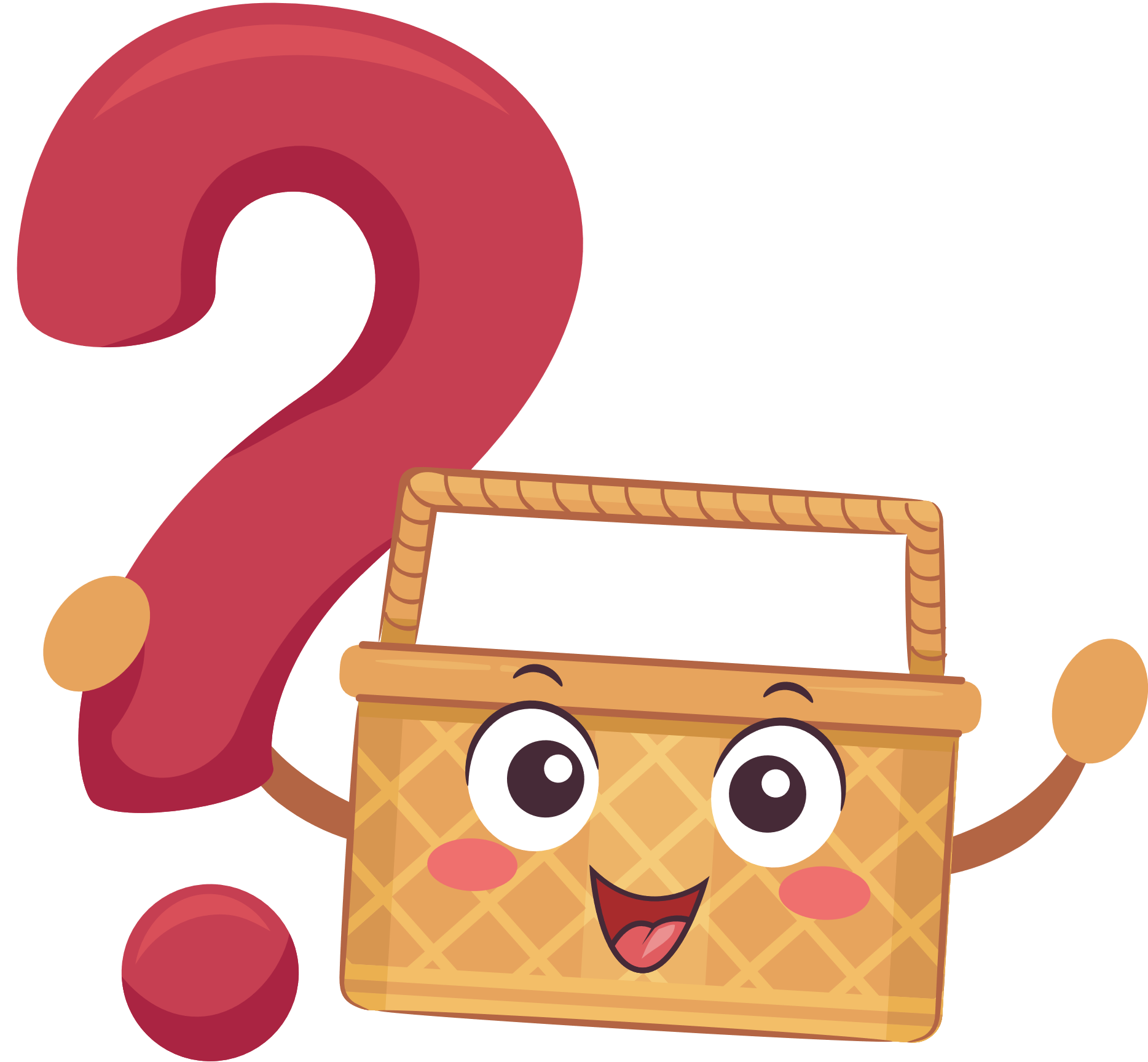 Mô tả mối liên hệ về thức ăn giữa các sinh vật sau đây.
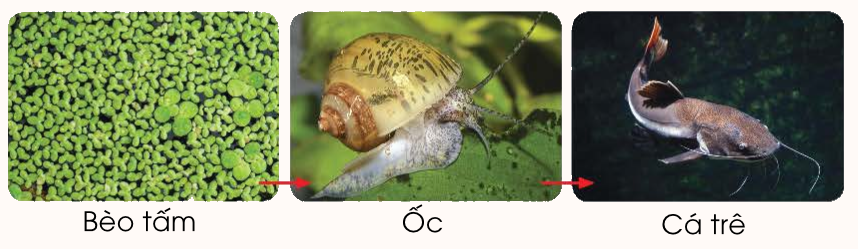 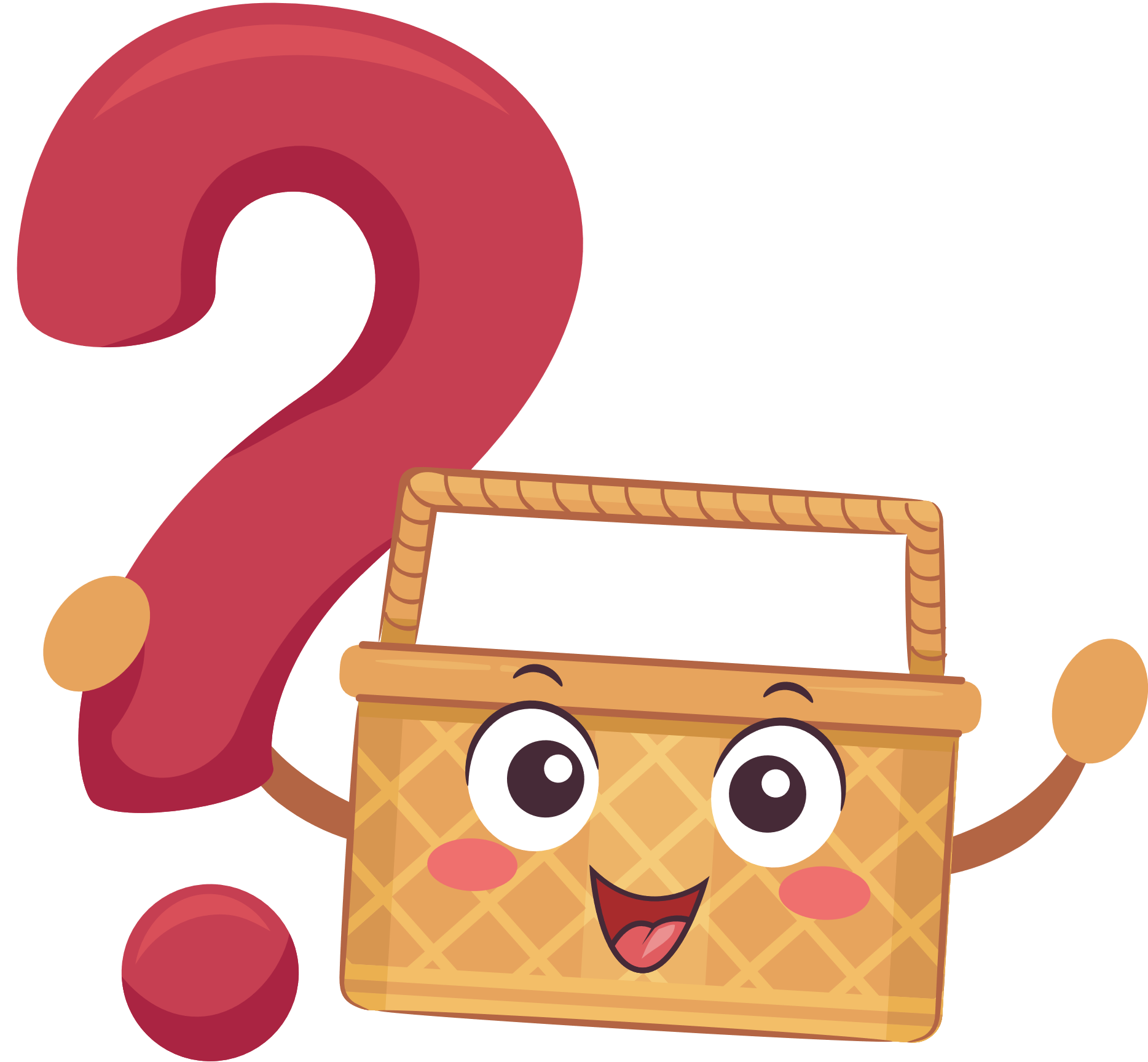 Mô tả mối liên hệ về thức ăn giữa các sinh vật sau đây.
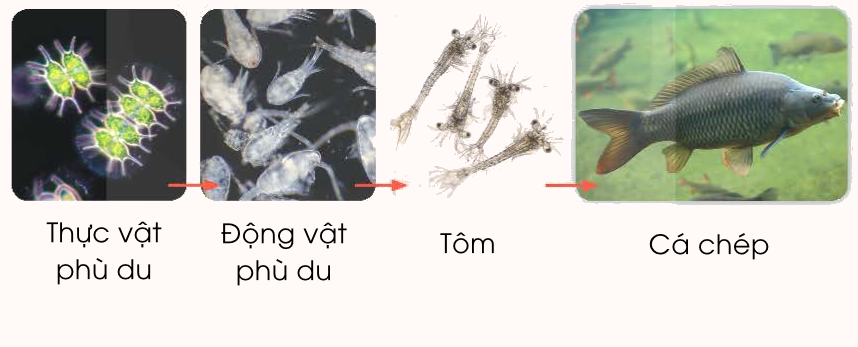 HƯỚNG DẪN VỀ NHÀ
01
Ôn tập kiến thức đã học
Làm bài tập trong VBT
02
Đọc trước nội dung phần 2: Một số chuỗi thức ăn
03
Để kết nối cộng đồng giáo viên và nhận thêm nhiều tài liệu giảng dạy, 
mời quý thầy cô tham gia Group Facebook
theo đường link:
Hoc10 – Đồng hành cùng giáo viên tiểu học
Hoặc truy cập qua QR code
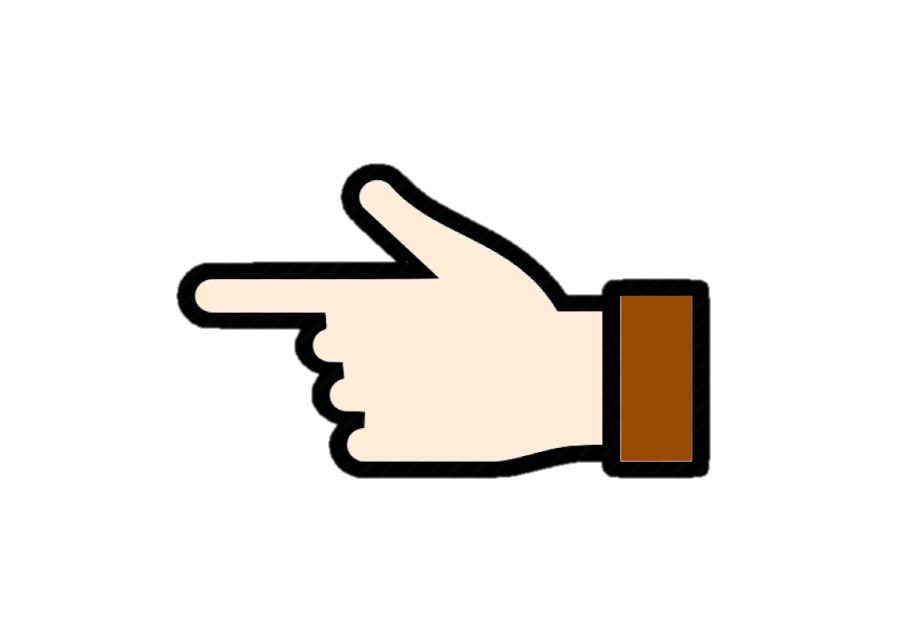 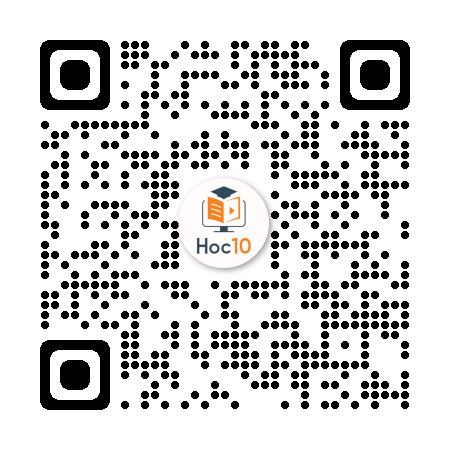